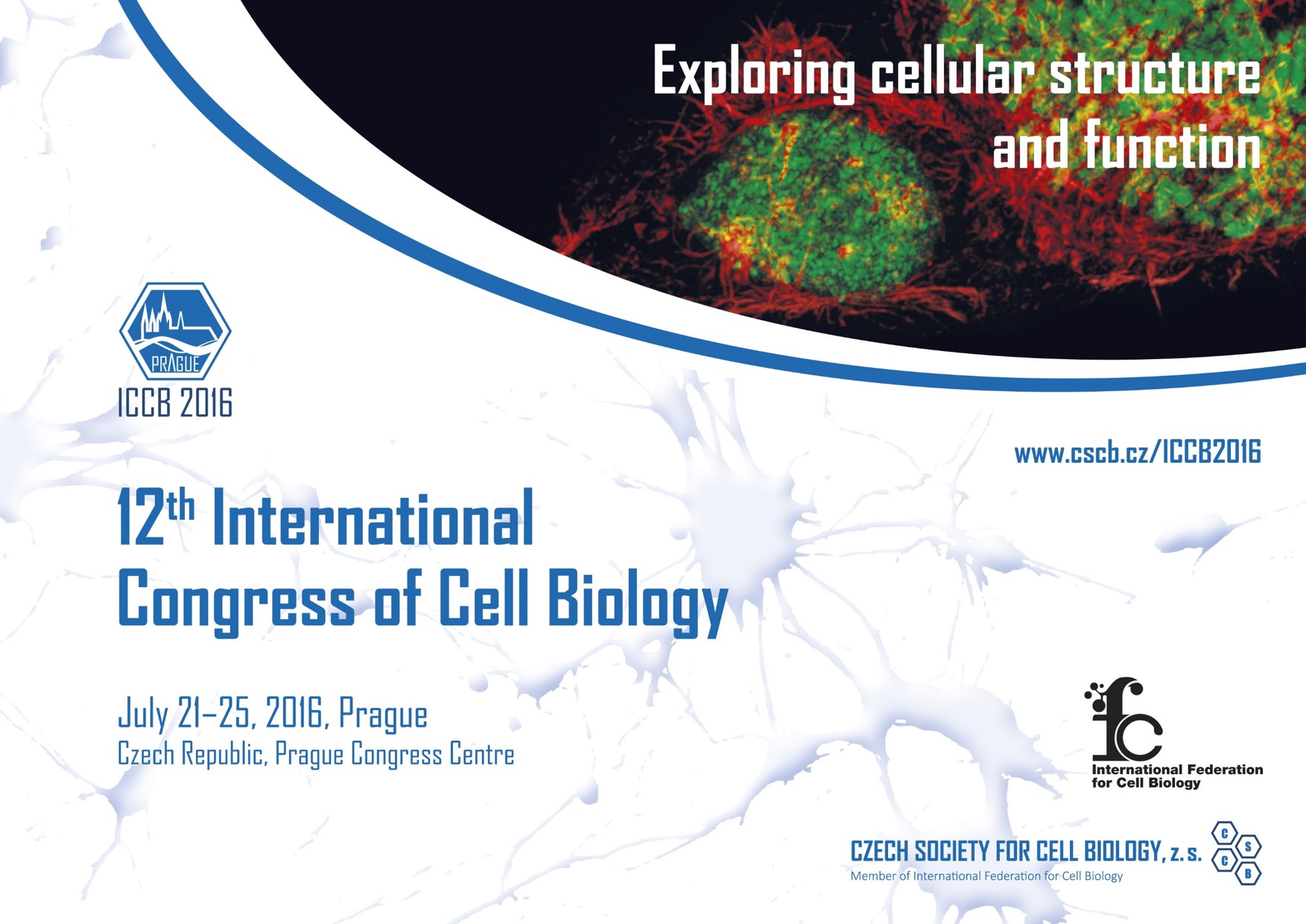 Heading 1
text